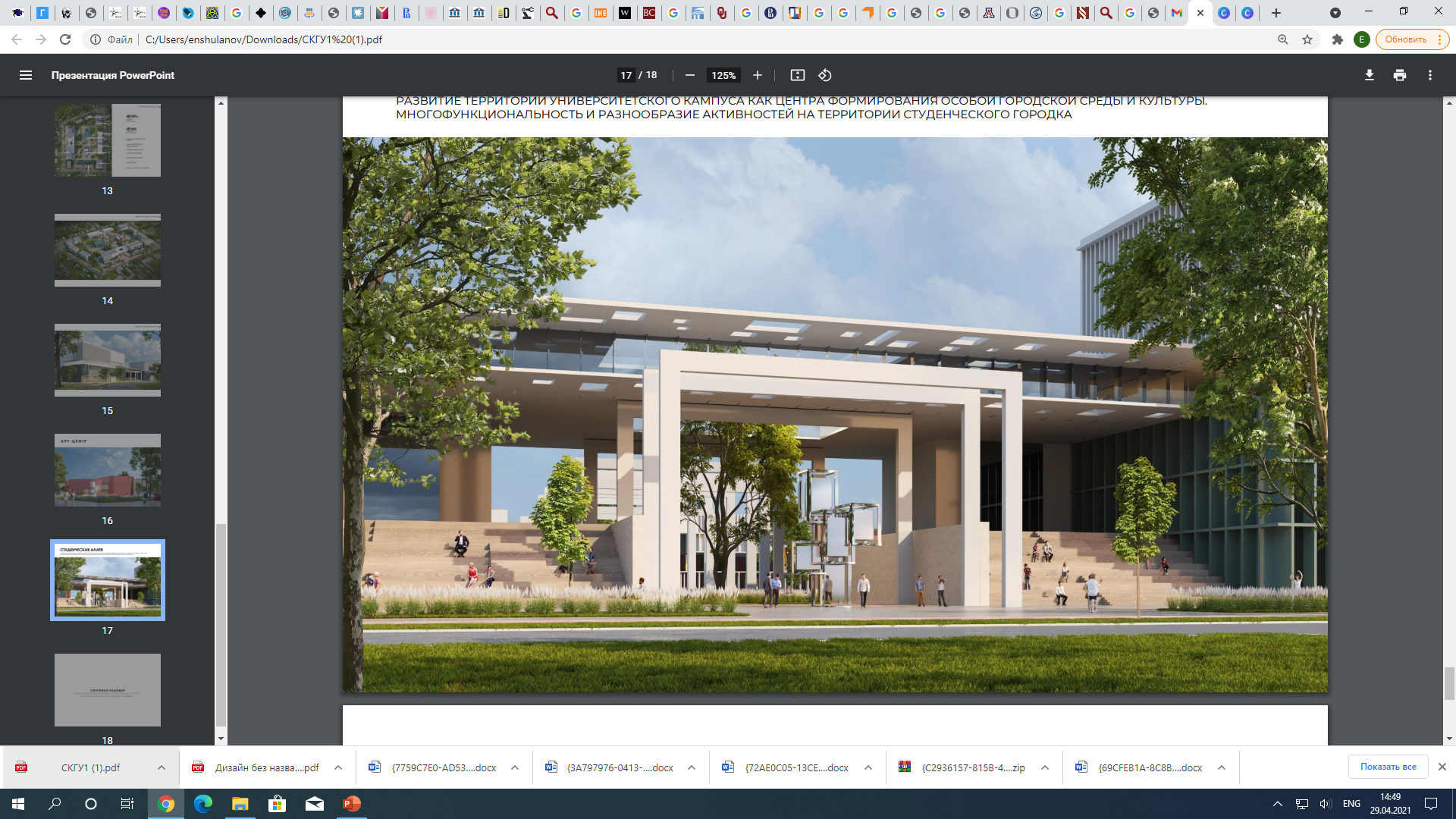 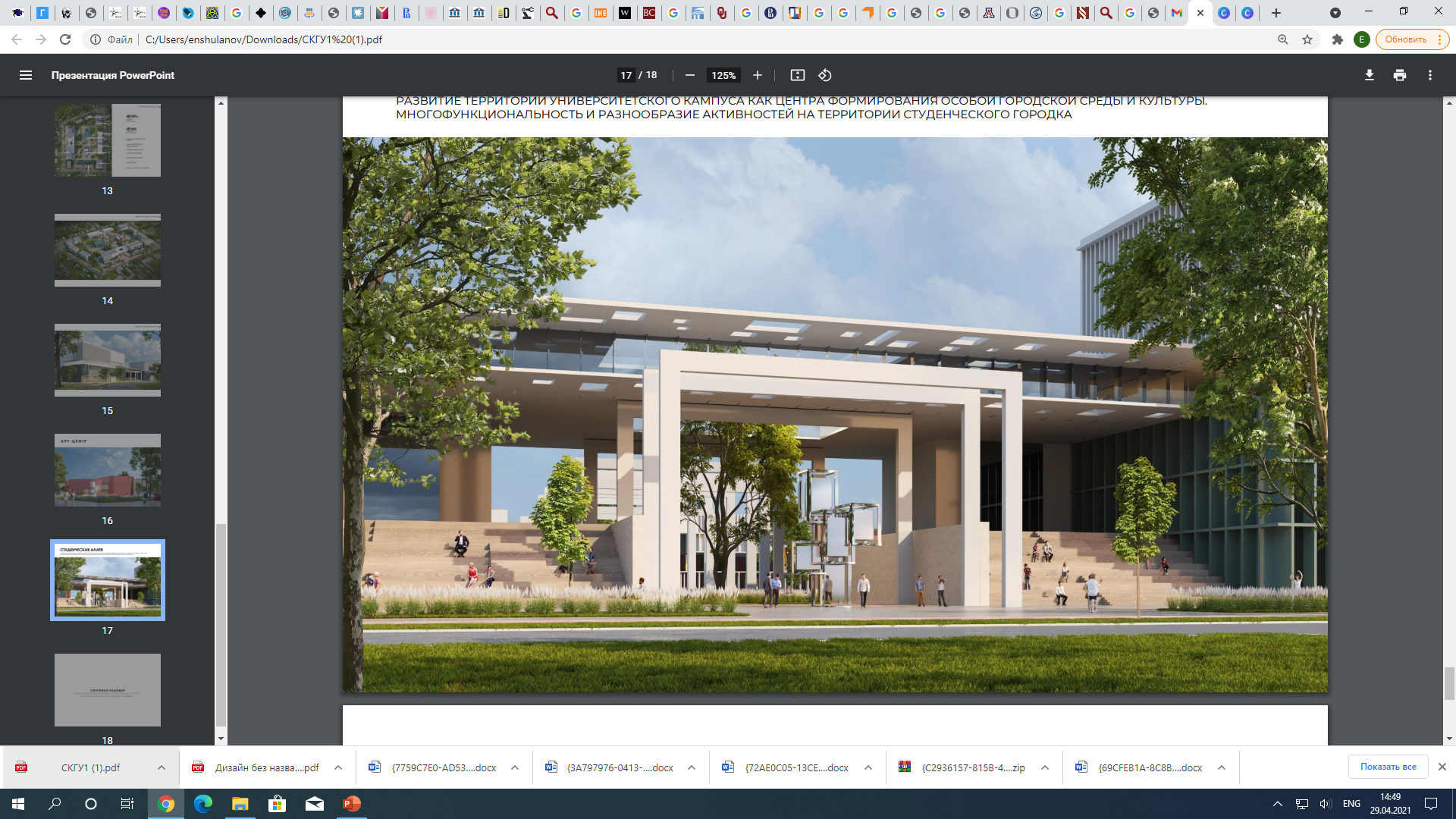 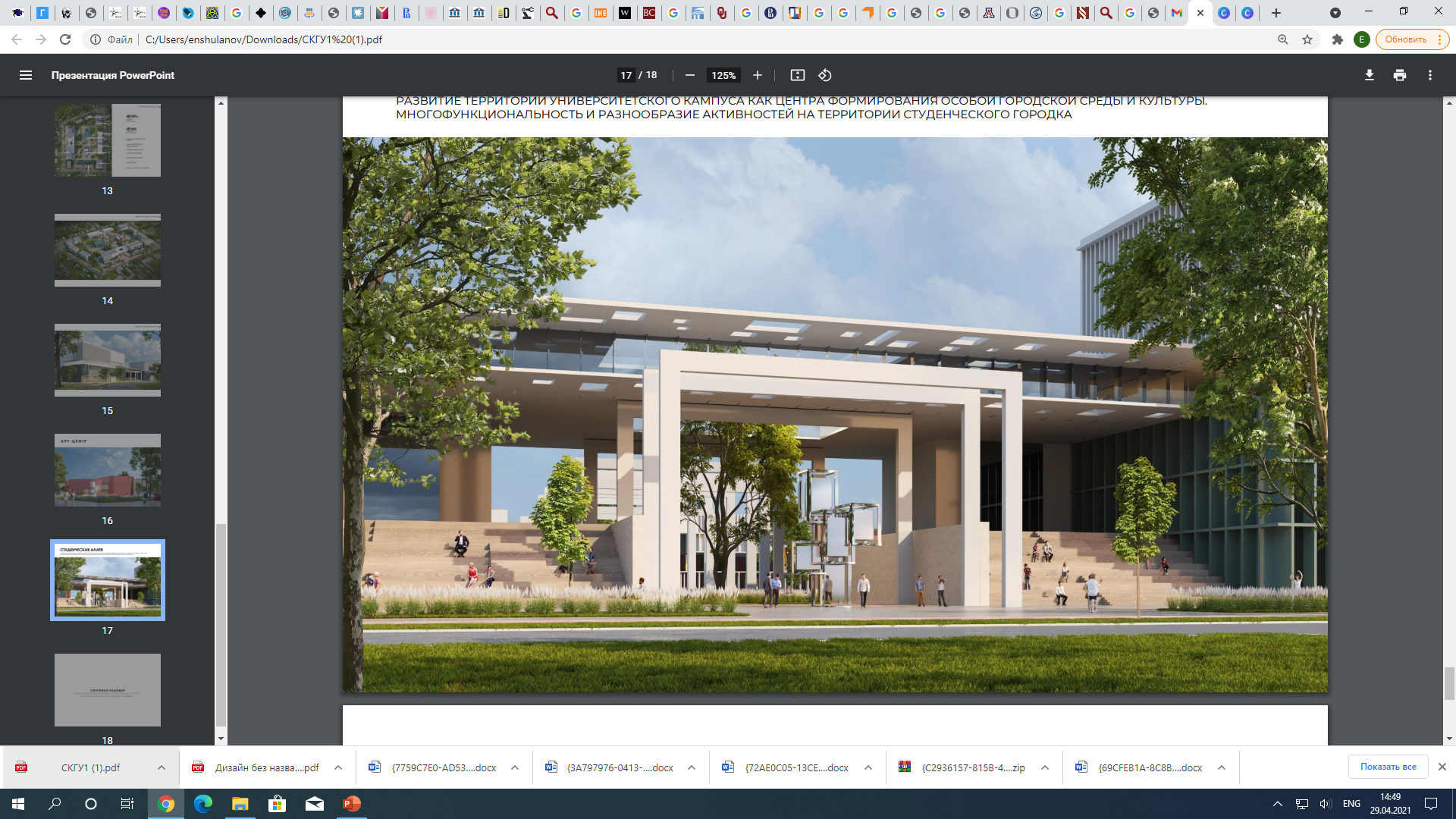 KOZYBAYEV UNIVERSITY & UNIVERSITY OF ARIZONA
Case of  International Cooperation
Renata Apergenova, 
PhD in Education
Модели сотрудничества с зарубежным вузом /
 Models of cooperation with international universities
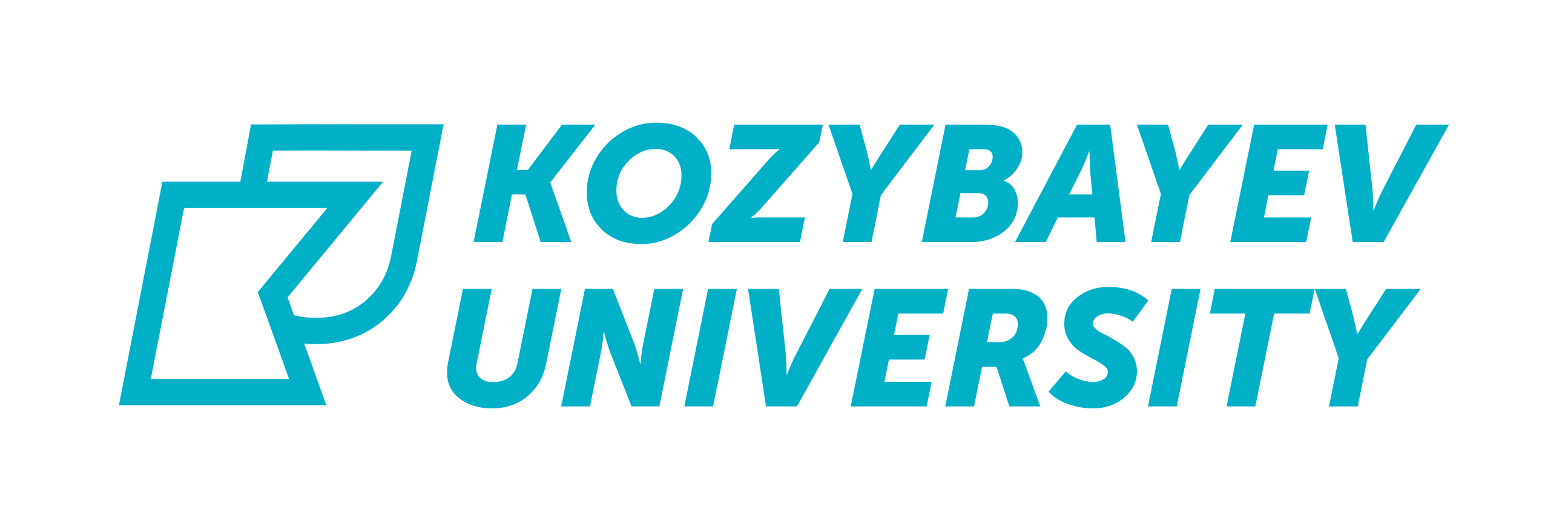 «Кампус» или «Бранч-кампус» / микрокампус // international branch campus (IBC) /microcampus 
Совместные и двойные дипломы / Joint and double degree diplomas
Партнерские программы/Partnership programs
Стратегическое партнерство / Strategic partnership
Франчайзинговые соглашения / Franchise Agreements
Доверительное управление / Trust management
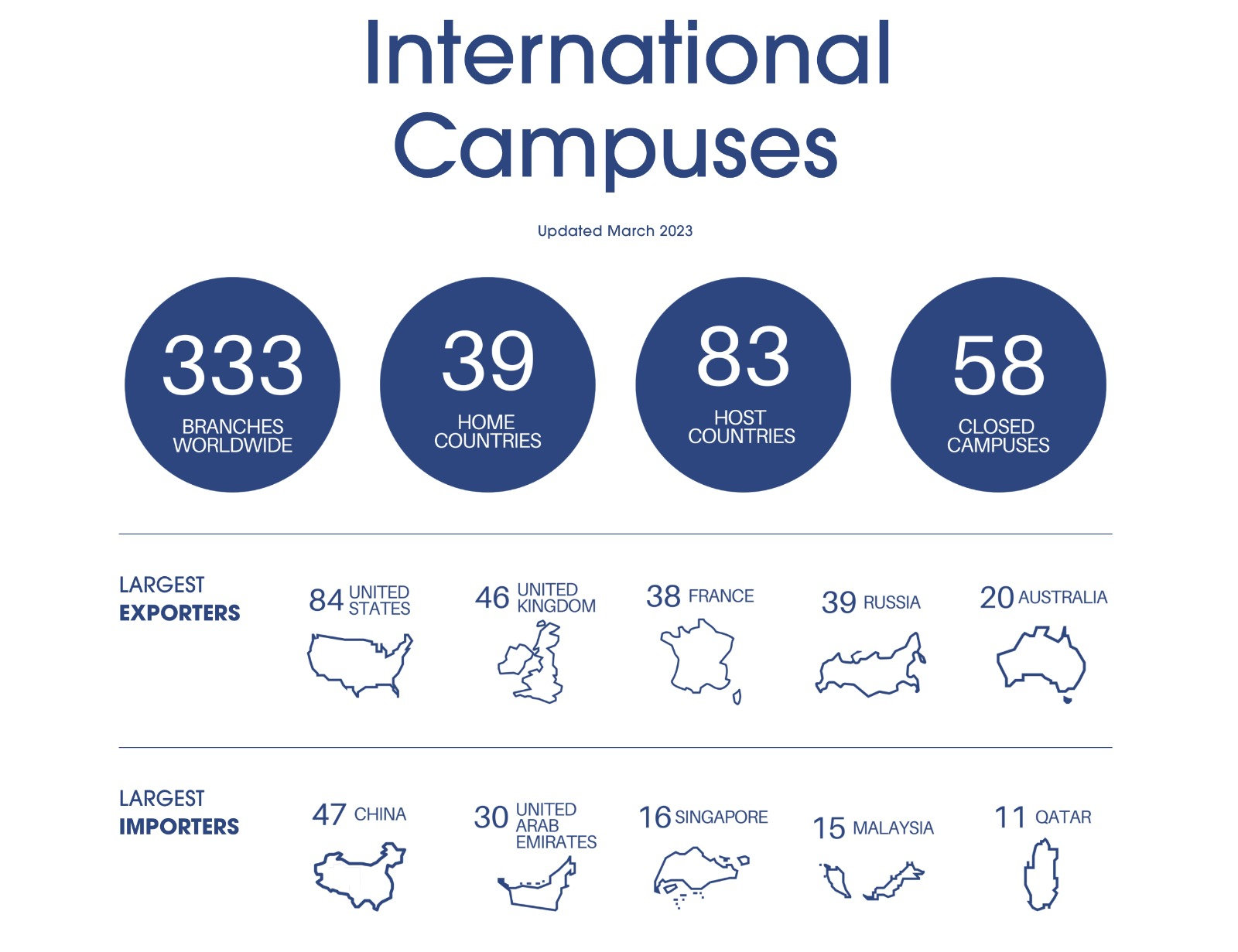 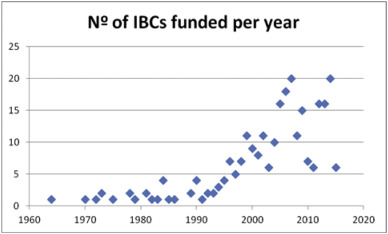 (Escriva-Beltran, Muñoz-de-Prat & Villó, 2019)
Number of IBCs by host country. Source: OBHE
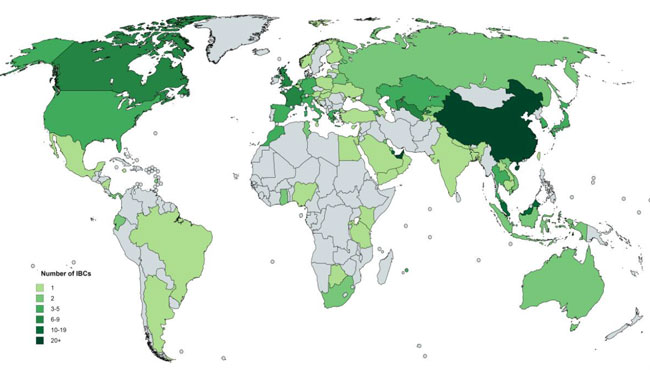 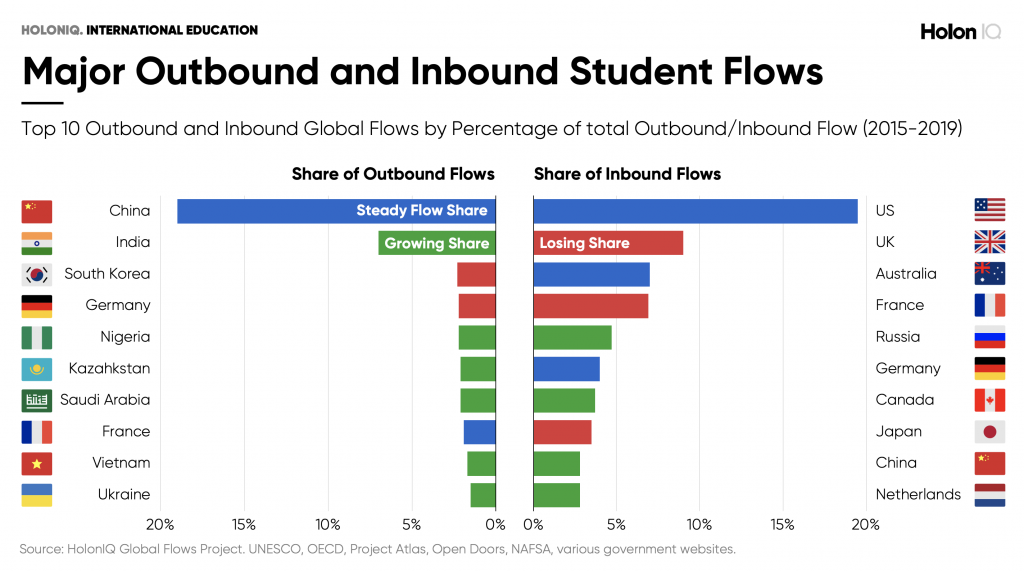 4
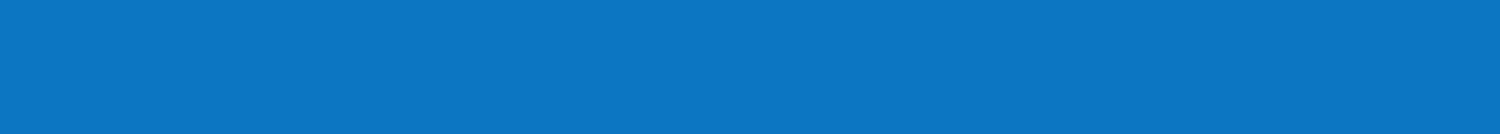 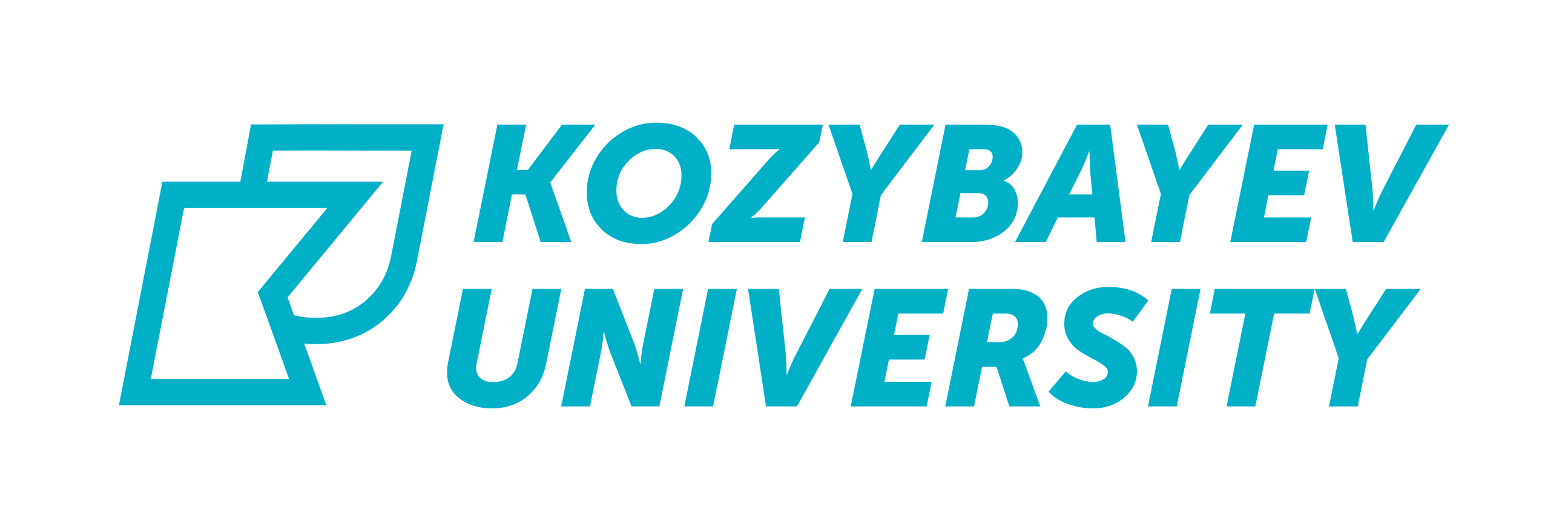 Conceptual framework
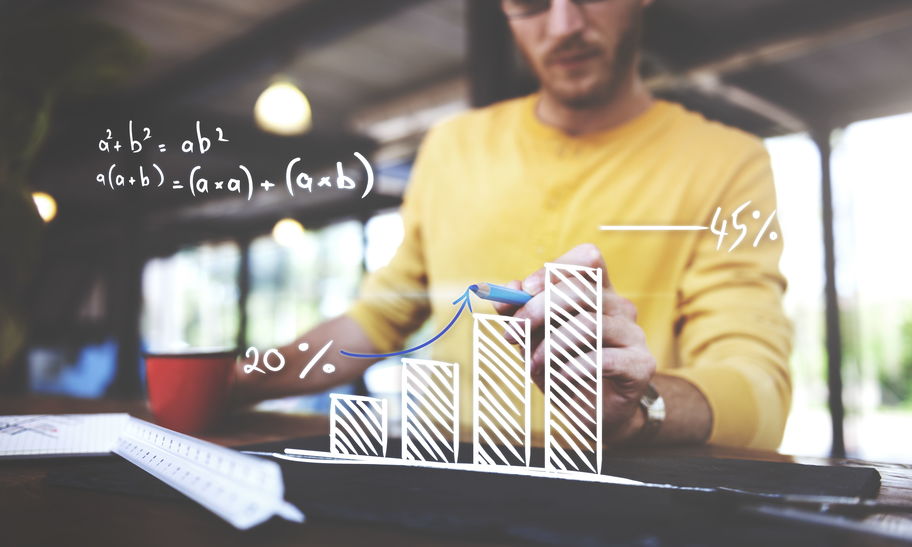 Academic process
MAIN APPROACH:
Academic programs are recognized by the partner-HEI
Study in 2 Universities
Language of study – English
Double diploma: Kazakh + international
Creation of universities of Excellence  on the basis of existing regional universities with the involvement of a international leading partner
Faculty & students
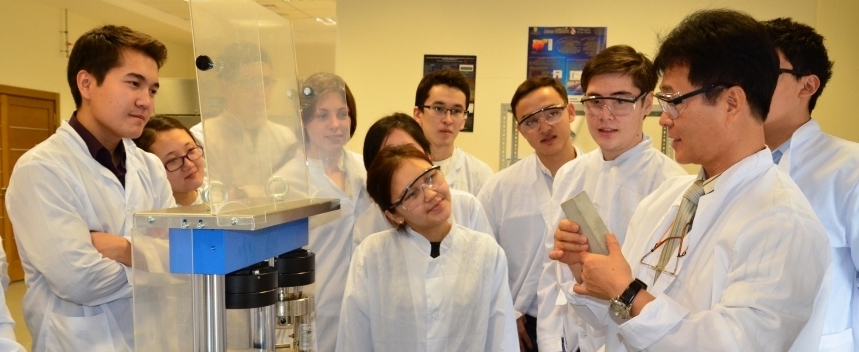 ADVANTAGES:
Strengthening existing regional leading universities
Implementation of the principle of "serving to the region“
Creation of points of growth in the regions
Attracting investments to regional universities
International Faculty 
The strongest regional scientists
Retaining talented students in regions
Attracting international students
(import of education)
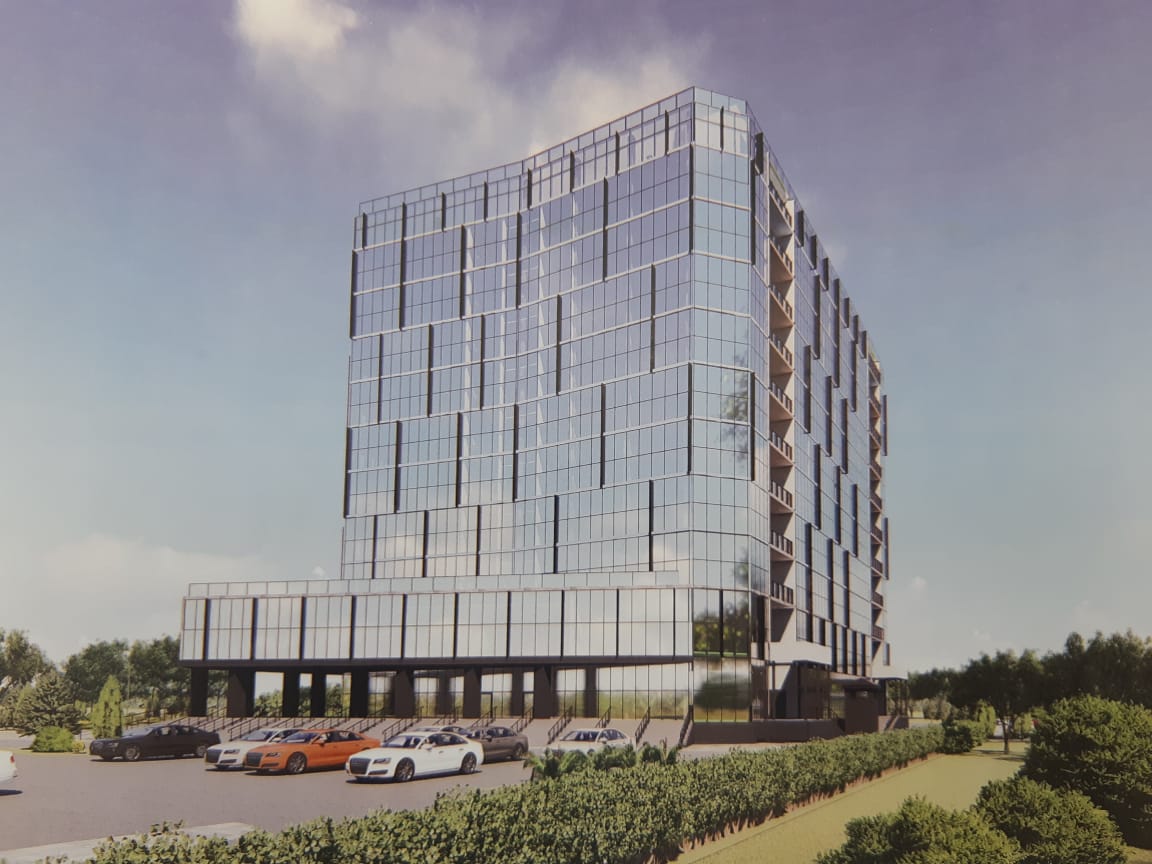 Infrastructure:
Empowerment
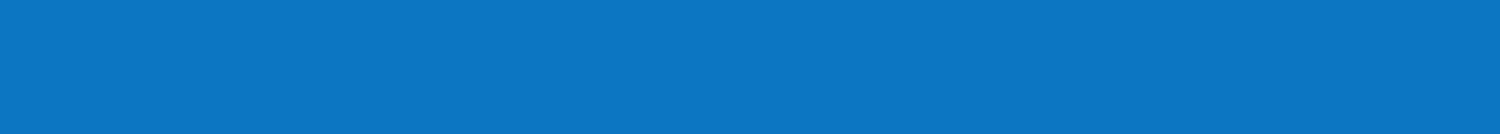 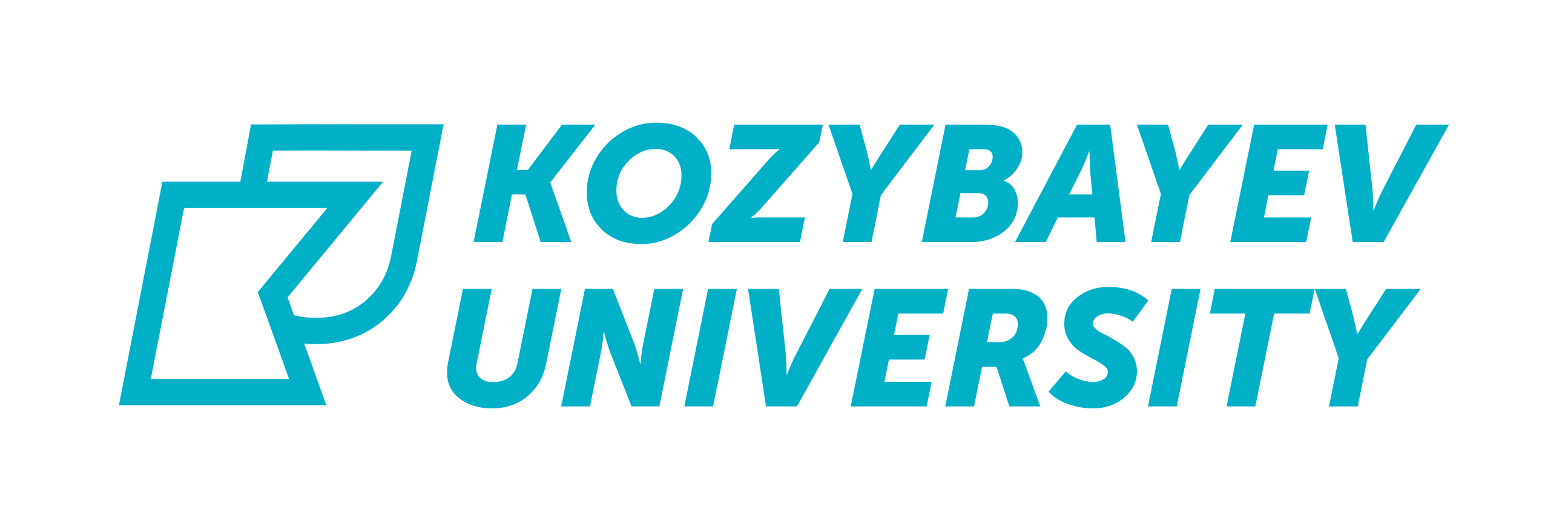 Компилирование мирового опыта / 
World best practice compiling
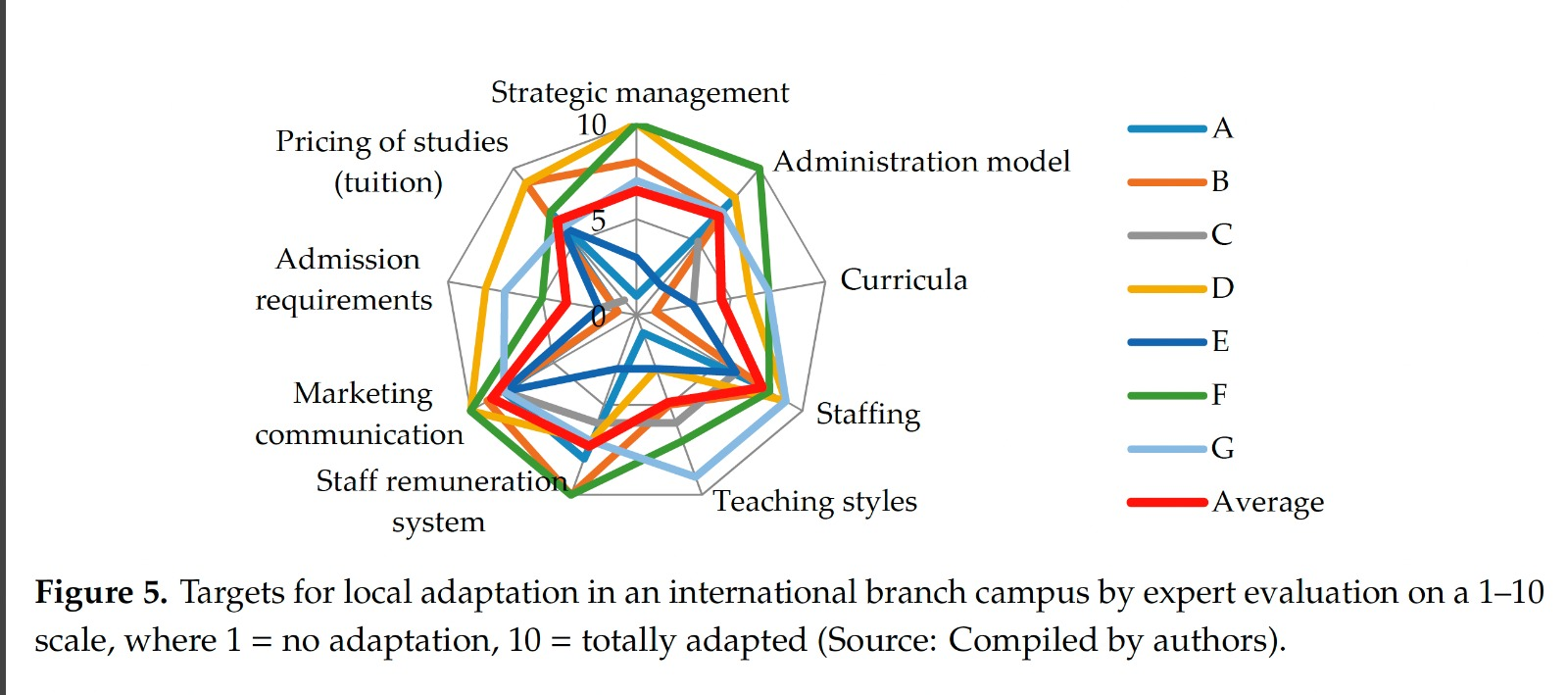 ИНСТИТУЦИОНАЛЬНОЕ РАЗВИТИЕ / INSTITUTIONAL DEVELOPMENT:
1. ОТКРЫТИЕ КАМПУСОВ Университета Аризоны на базе вуза / OPENING THE CAMPUSES of University of Arizona on the basis of the university
2. АККРЕДИТОВАННЫЙ ДИПЛОМ УНИВЕРСИТЕТА АРИЗОНЫ с акцентом на инженерные, агротехнические направления / ACCREDITED DIPLOMA of THE UNIVERSITY OF ARIZONA with a focus on engineering, agrotechnical areas
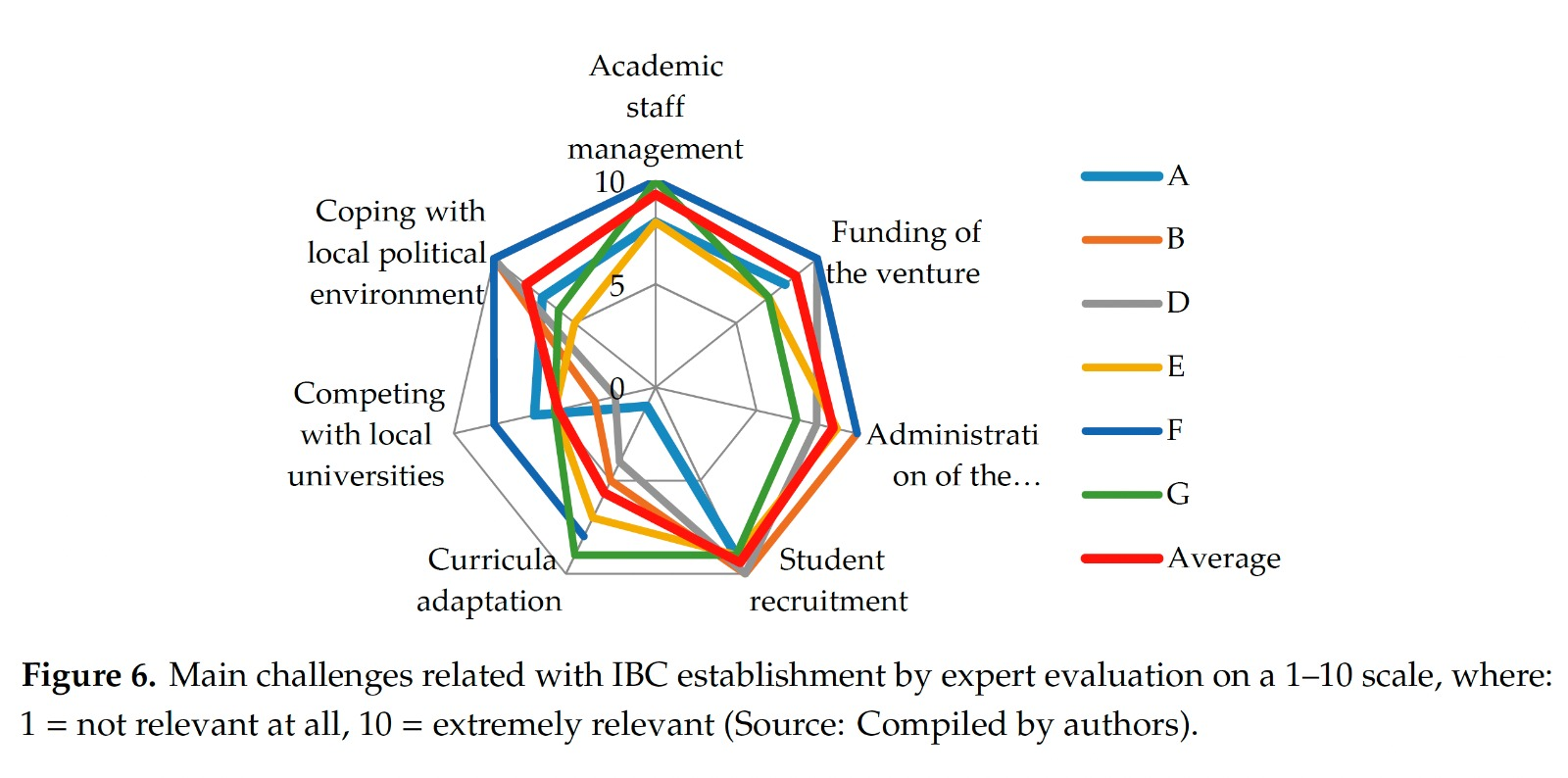 3. ДОСТУП К ОБРАЗОВАТЕЛЬНЫМ РЕСУРСАМ АРИЗОНЫ: онлайн курсы, научные журналы и базы данных / ACCESS TO EDUCATIONAL RESOURCES IN ARIZONA: online courses, scientific journals and databases
4. ОБУЧЕНИЕ ПРЕПОДАВАТЕЛЕЙ И РАБОТНИКОВ мировым практикам / STAFF TRAINING based on the best international practice
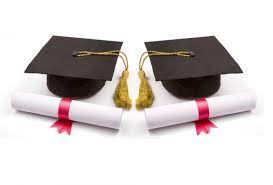 Challenges in creating international academic programs
Legislation
Research potential
Increasing the level of English proficiency
Synchronization of academic policies and standards
Personnel potential
Thank you for your attention!

rsapergenova@ku.edu.kz 
www.nku.edu.kz
8